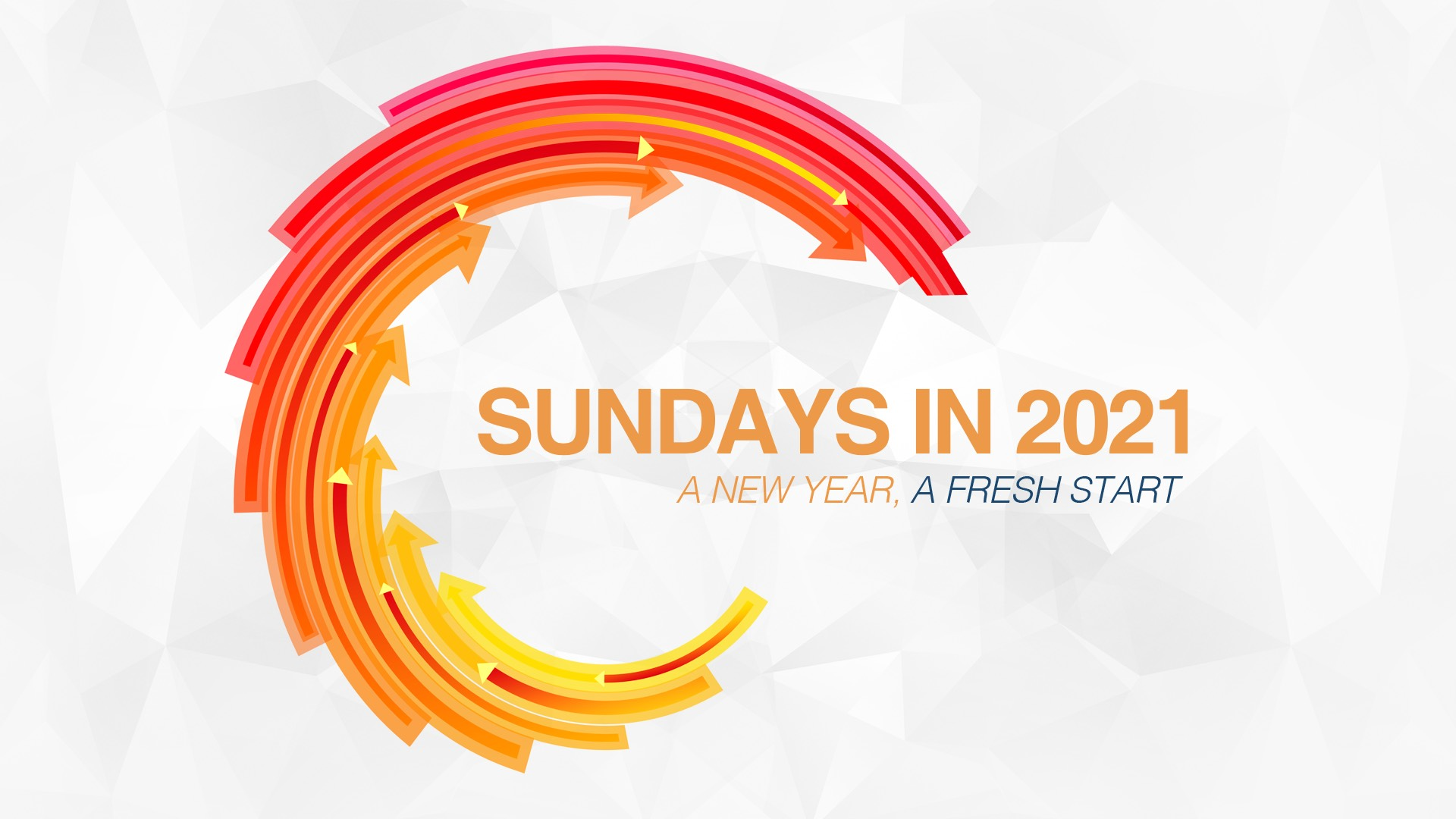 Make Sunday A Day Of Family
Joshua 24:14-24
Make Sunday A Day Of Faith
Luke 17:1-6
Make Sunday A Day Of Future
Luke 13:22-30
Make Sunday A Day Of Friends
Proverbs 17:17; 27:6; John 15:12-17
Make Sunday A Day Of Father
John 4:23; 17:22-26; Luke 22:42
Make Sunday A Day Of Fear
Ecclesiastes 12:13-14; 2 Corinthians 7:1; Philippians 2:12-13
Make Sunday A Day Of Favor
Luke 2:52